«От урока – к профессиональному образованию»
Юнгова Наталья Петровна,
учитель технологии
ГБОУ СОШ с.Алексеевка
Цель: формирование навыков трудовой деятельности.

Задачи:
- развивать мелкую моторику;
- формировать коммуникативные навыки;
- помощь в социальной адаптации.
1 этап:             на уроках и внеурочной деятельности
2 этап:   Региональный конкурс для детей с ОВЗ «Абилимпикс»
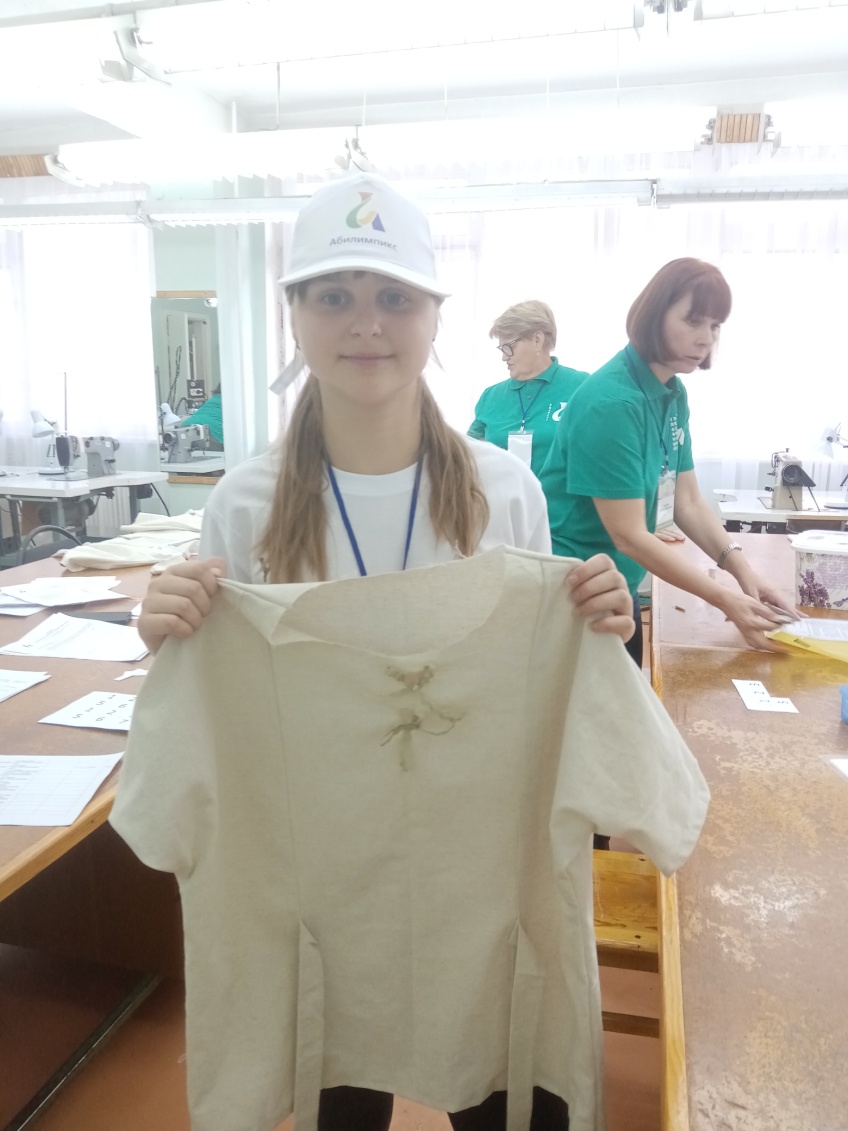 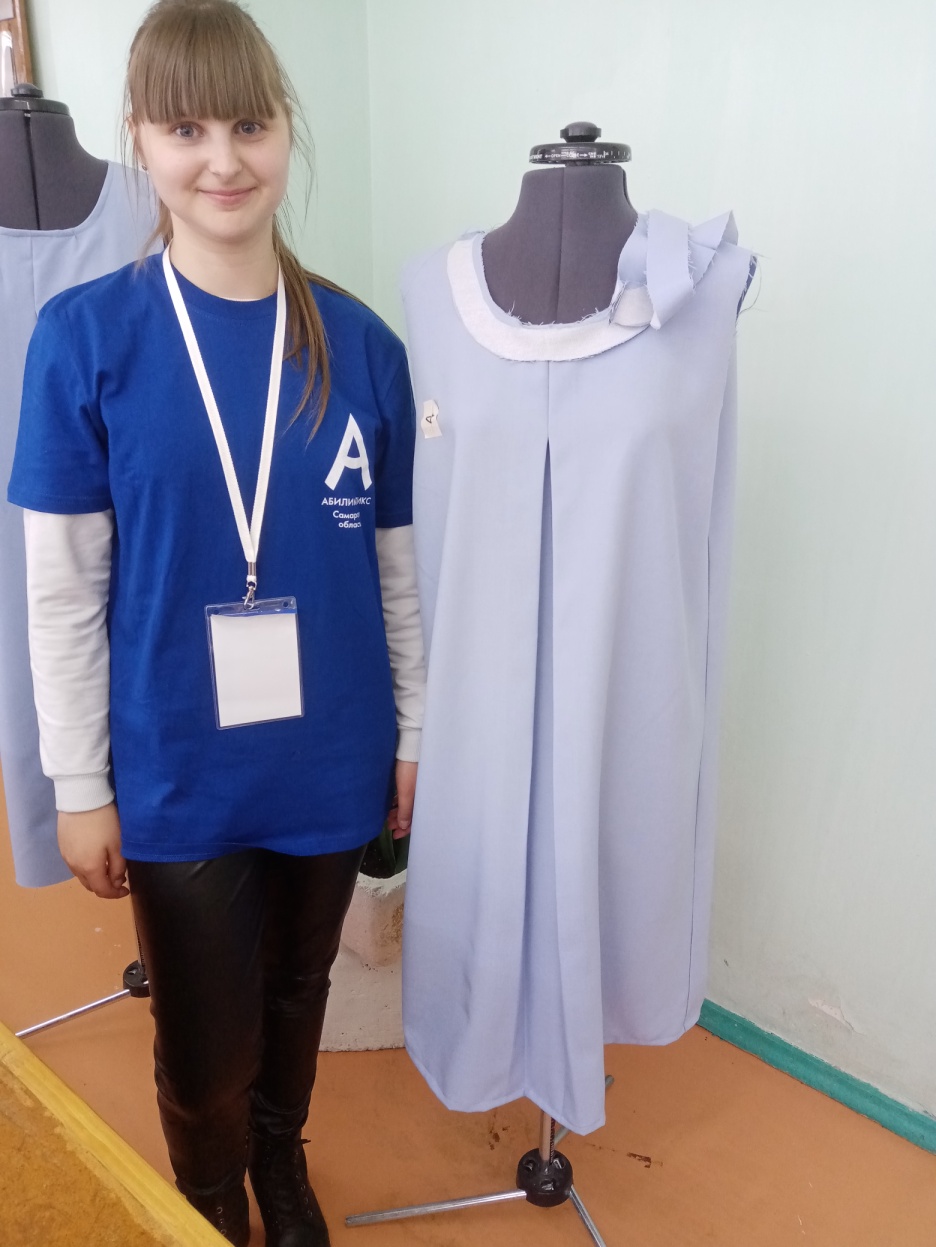 3 этап:               Обучение              в самарском колледже
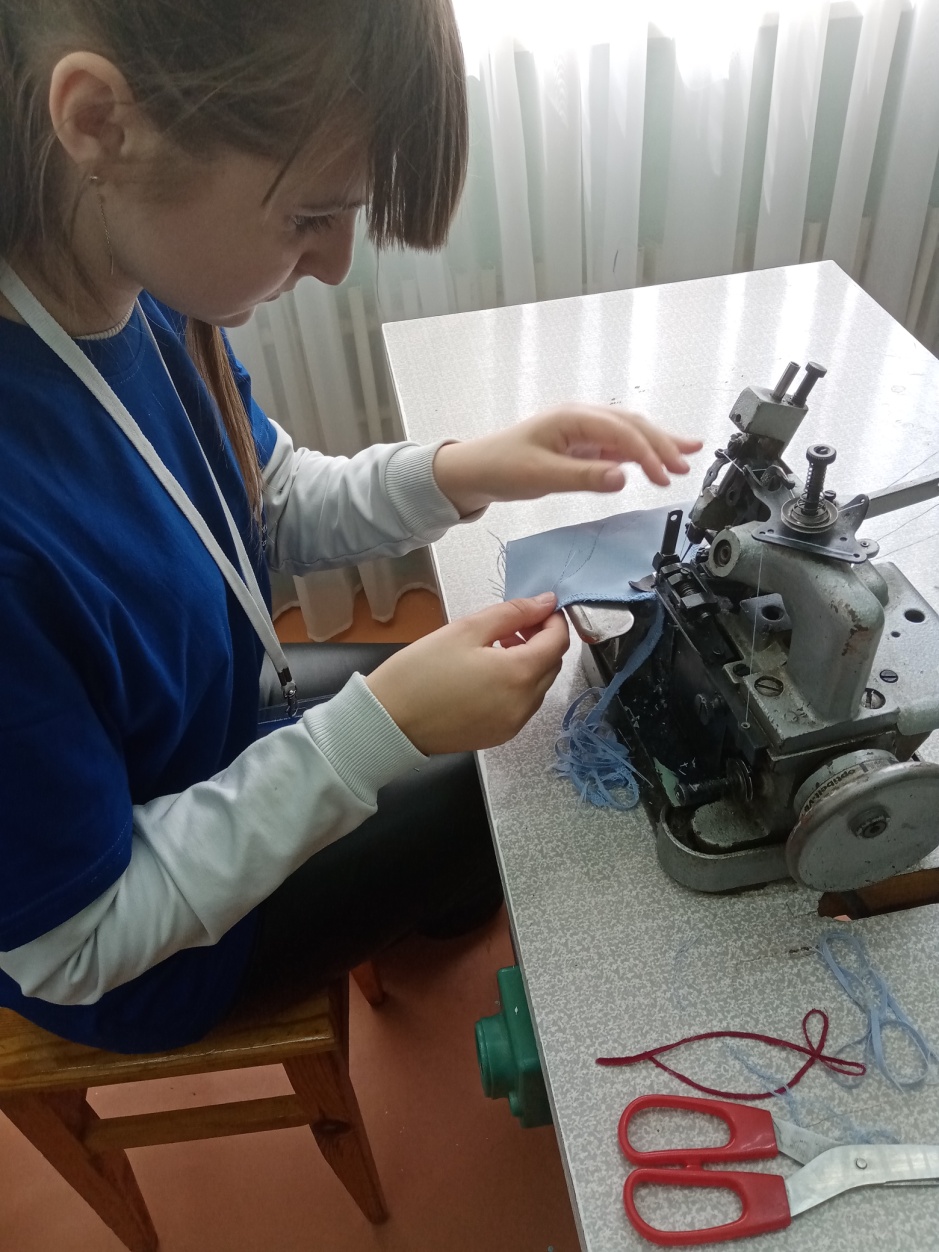 Спасибо за внимание!